Saúde do Homem na             Estratégia de Saúde da Família: O relato de caso da USF Vila Nova – Lauro de Freitas-BA
Waldemir de Albuquerque Costa
Orientadora: Camila de Lima Sarmento
Trabalho de Conclusão de Curso – Especialização em Saúde da Família EAD – UFPel/UNASUS
Introdução
Ações Programáticas – necessidades concretas da população

Saúde do Homem como questão de saúde pública
Mortalidade
Causas externas
Baixa prevenção / alta procura por PA

Política Nacional de Atenção Integral à Saúde do Homem (PNAISH, 2008)
Homens de 25 a 59 anos – faixa mais vulnerável
Introdução
Lauro de Freitas
167.309 habitantes (mar/2013)

27 equipes de Saúde da Família (55,68%)
NASF
3 CAPS
CEO
Academias Populares de Saúde
Policlínica
Centro de Saúde da Mulher
Centro de Saúde da Criança
Centro de Reabilitação e Bioimagem (Bem-Querer)
Pronto-Atendimento de Areia Branca
Pronto-Atendimento do Centro (Nelson Barros)
Hospital Municipal Jorge Novis
Hospital Estadual Menandro de Faria (HGMF)
Centro de Parto Normal (CPN)
Introdução
Unidade de Saúde da Família Vila Nova

1 equipe de saúde / 4 ACS

Imóvel alugado

Espaço reduzido

Razoáveis condições de trabalho (ar condicionado  copa, forro, higiene, maca ginecológica)
Depredação do consultório odontológico

Profissionais de nível superior concursados da FESF

NASF e equipe ampliada
Introdução
Comunidade de Vila Nova

8.697 habitantes

13 micro-áreas

Periferia de Lauro de Freitas

População adulta masculina
Alcoolismo
Baixo auto-cuidado e prevenção
Violência
Pobreza e desigualdade social
13 micro-áreas
4 cobertas por ACS
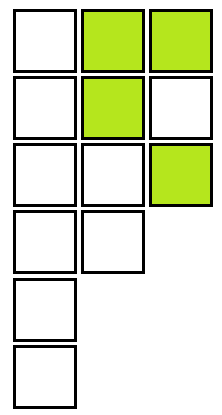 Introdução
Ações Programáticas Tradicionais
Hiperdia
Saúde da Criança
Saúde da Mulher (Pré-natal / CA Colo / CA Mama)

Saúde do Homem antes da intervenção
Contato indireto – Hiperdia
Marcação de consultas comuns
Atividades nacionais de Saúde do Homem / Saúde do Trabalhador
Objetivos
Geral
Implantar a Ação Programática de Saúde do Homem na USF Vila Nova

Específicos
Ampliar a cobertura e adesão ao serviço
Melhorar a qualidade da atenção
Melhorar a qualidade dos registros para acompanhamento e avaliação
Realizar mapeamento de risco
Realizar atividades de promoção à saúde
Metas
8.697 habitantes (13 micro-áreas) 
– 1.974 homens entre 25-59 anos
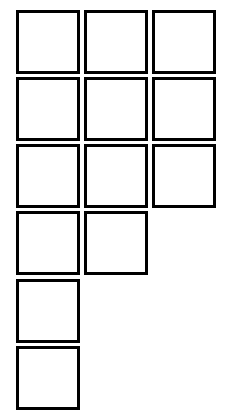 Metas
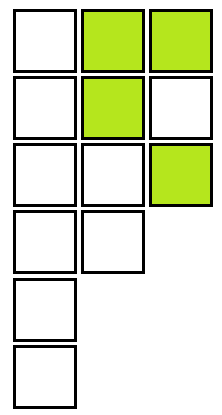 2.676 com cobertura de ACS = 608 homens

- 4 micro-áreas
6.021 sem cobertura de ACS = 1.366 homens

- 9 micro-áreas
Metas
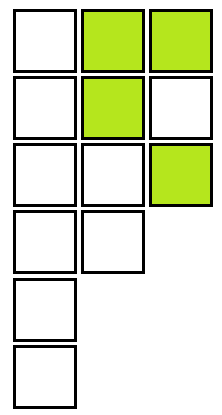 Público-alvo: 
608 homens residentes na área coberta por ACS

Indicadores, monitoramento e avaliação: 
4 micro-áreas

Acesso, capacitações, atividades educativas e mudanças no processo de trabalho:
 Todas as 13 micro-áreas
Metas
Ampliação para 50% de cobertura do programa

30% com exame clínico apropriado

20% com exames complementares

30% com estratificação de risco cardiovascular

30% com PSA e toque retal
50% com orientações sobre tabagismo e alcoolismo

50% com vacinação

50% com orientações sobre alimentação saudável e atividade física regular

50% com medição de IMC / rastreamento de obesidade
Metodologia
Logística

Documentos norteadores:

Política Nacional de Atenção Integral à Saúde do Homem (PNAISH, 2008)

Capítulo 75 – Saúde do Homem – Tratado de Medicina de Família e Comunidade (GUSSO & LOPES, 2012)
Documentos complementares:  
CA Próstata (Projeto Diretrizes e SBU)
Manual de Urologia e Nefrologia (Campinas)
CAB 15, 16 e 29
Metodologia
Logística

Ficha-Espelho
9 indicadores
Fácil aplicação por toda a equipe

Planilha Digital
Preenchimento semanal
Monitoramento e correção de falhas
Metodologia
Ações

Engajamento Público

Atividades educativas aos sábados

Média de 30 participantes por mês

Cartilha da Saúde do Homem (carteira)
Metodologia
Engajamento público
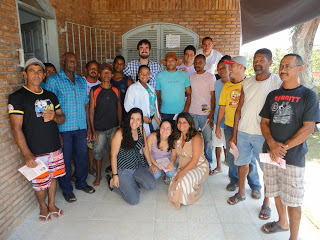 Metodologia
Ações

Monitoramento e Avaliação

Dois momentos no 4º mês de intervenção

Correção de algumas falhas na condução do projeto – aumento importante das estatísticas nas últimas 2 semanas

Associar com a Produção Mensal da equipe
Metodologia
Ações

Qualificação da Prática Clínica

3 capacitações em equipe

PNAISH / Alcoolismo e Tabagismo / Alimentação Saudável / Exame clínico apropriado

Plano de continuidade dos aprimoramentos
Metodologia
Ações

Organização e Gestão do serviço

Levantamento para escolha de datas e turnos

Agendamento prioritário do público mais vulnerável

Turno alternativo de marcação

Dia mensal para Saúde do Homem

Sugestões para temas e mudanças no funcionamento

Capacitação da equipe – “todos acolhem e todos serão acolhidos”
Resultados
Indicador de Acesso
1) Cobertura do Programa de Saúde do Homem
76 homens – 12,5%
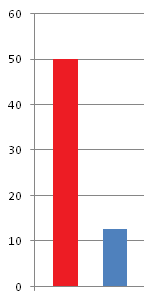 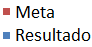 Resultados
Indicadores de Qualidade da Atenção
2) Homens com exame clínico apropriado em dia
76 homens – 12,5%
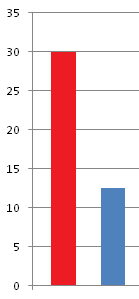 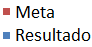 Resultados
Indicadores de Qualidade da Atenção
3) Homens com exames complementares em dia
61 homens – 10,03%
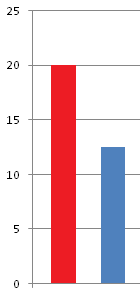 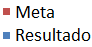 Resultados
Indicadores de Qualidade da Atenção
4) Homens com avaliação de risco cardiovascular em dia
76 homens – 12,5%
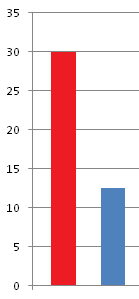 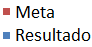 Resultados
Indicadores de Qualidade da Atenção
5) Homens de 50-59 anos com PSA e Toque Retal em dia
13 homens – 10,74% (121 total)
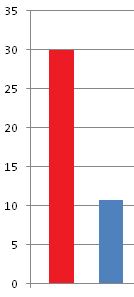 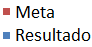 Resultados
Indicadores de Qualidade da Atenção
6) Homens com orientações sobre tabagismo e alcoolismo em dia
76 homens – 12,5%
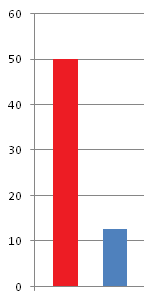 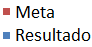 Resultados
Indicadores de Qualidade da Atenção
7) Homens com vacinação em dia
39 homens – 6,41%
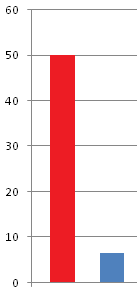 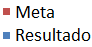 Resultados
Indicadores de Qualidade da Atenção
8) Homens com medição do IMC e rastreamento de obesidade em dia
76 homens – 12,5%
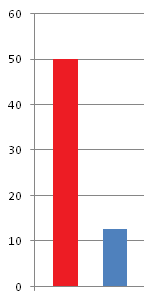 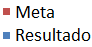 Resultados
Grande diferença entre Metas e Resultados
Conjuntura 
extremamente 
desfavorável
Grandes Perdas
Estatísticas
Resultados
Limitações Estruturais

Eleições Municipais – demissão de 30% do efetivo da equipe
Desistência do Projeto

Vacinações – Fornecimento irregular dos insumos e Condições de resfriamento
Interrupção e restrição ao turno na manhã (inacessível aos homens)

Ausência de rede pública de apoio diagnóstico no Distrito de Portão
Rede conveniada de difícil acesso ou setor privado
Resultados
Perdas estatísticas

Excesso de demanda (1 equipe / 8.697 habitantes) condicionando o registro

Perfil de adoecimento – comorbidades associadas e doenças ocupacionais
Grande consumo do tempo das consultas

Equipe:  acolhimento por todos X registro por poucos
Medico-centrado / único homem da equipe

Período eleitoral e mudança de prefeitura
Aumento da demanda pelo receio da saída da equipe
Discussão
Importância para a equipe

Mudança de paradigma

Ganho de experiência

Integração da equipe

Ampliação do horizonte – “se conseguimos até com os homens, podemos com qualquer grupo”
Discussão
Importância para o serviço

Equidade na oferta

Melhoria na imagem diante dos usuários / redução dos conflitos

Sensação de incompletude – desafio de continuação do projeto

Facilitou o mapeamento de risco
Discussão
Importância para a comunidade

Marco na defesa da Saúde do Homem

Aumento da vinculação do público masculino

Melhoria do conceito da unidade / divulgação positiva

Redução da imagem tradicional – UBS como lugar de crianças, mulheres e idosos

Mudança de hábitos nos arrimos de família – repercussão nos demais membros

Melhoria na condição de saúde dos homens, com controle de patologias crônicas, aumento da prevenção, promoção da saúde e auto-cuidado
Discussão
Importância para a comunidade

“Parei de fumar depois da palestra no posto. Já tinha vontade, mas a aula deu o empurrão que faltava”;

“Já marquei minha vasectomia. Dr. Wal (Waldemir) me deixou mais tranquilo, perdi o medo e vi que era besteira da cabeça dos outros”;

“Estou olhando minha esposa diferente. Preciso ter paciência, a mulher tem menopausa antes do homem. Depois da palestra entendi muita coisa que fazia errado”;

“Emagreci quatro quilos depois que entrei pro grupo (de homens). Mudei a comida, parei de empurrar os problemas com a barriga”;
Discussão
Importância para a comunidade

“O cara (Dr. Waldemir) me convenceu a fazer exame depois de 15 anos! Só aqui em Vila Nova que isso acontece”; 

“Voltei a fazer caminhada. O pessoal do grupo (de homens) tá se juntando e andando de Vila Nova até a praia todo dia de manhã”;

“Não deixo mais o remédio da pressão acabar, vou antes disso pro posto. ficou mais fácil agora, o pessoal (equipe de Saúde da Família Vila Nova) ficou mais preocupado com a gente. Os homens vão tudo se cuidar mais”.
Discussão
Incorporação à rotina do serviço

Objetivos incorporados, necessidade de continuação do projeto
Manutenção das mudanças na agenda
Continuidade das capacitações
Fluxogramas com CAPS e SMS
Intensificação da busca ativa

Mudanças com impacto positivo / pressão da comunidade pela manutenção do programa
Discussão
Incorporação à rotina do serviço

Necessidade urgente de melhoria no monitoramento
Divisão dos registros com a equipe
Captação dos dados em fontes alternativas
Não acumular monitoramento – redução da periodicidade

Dependência de condições conjunturais
Fornecimento de insumos e estrutura da unidade
Instabilidade política e contratual
Impossibilidade de progressão do programa com 1 equipe/8.697 pessoas
Reflexão sobre aprendizagem pessoal e a intervenção
Expectativas contempladas

Testes, Casos clínicos e Referências bibliográficas

Ferramentas de planejamento (planilha de Ações Programáticas, estimativas demográficas) e teoria em Saúde Coletiva

Pós-graduação alternativa à Residência, na atual conjuntura da Bahia

Produção de conhecimento simultânea à intervenção
Reflexão sobre aprendizagem pessoal e a intervenção
Aprendizados significativos

Revisão das queixas comuns na prática clínica voltadas para a APS

Aprofundamento sobre as Ações Programáticas

Ferramentas de planejamento e estimativa

Foco multi-profissional (contraste às pós-graduações tradicionais e Residência Médica)

Construção do TCC
Obrigado!


doutorwal@gmail.com

www.psfvilanova.blogspot.com
Referências
BRASIL. Ministério da Saúde. Secretaria de Atenção à Saúde. Departamento de Ações Programáticas Estratégicas - Política Nacional de Atenção Integral à Saúde do Homem: princípios e diretrizes. Brasília-DF: Ministério da Saúde, 2008.

BRASIL. Ministério da Saúde. Secretaria de Atenção à Saúde. Departamento de Atenção Básica. Cadernos de Atenção Básica n.º15: Hipertensão arterial sistêmica para o Sistema Único de Saúde. Brasília-DF: Ministério da Saúde, 2006.
 
BRASIL. Ministério da Saúde. Secretaria de Atenção à Saúde. Departamento de Atenção Básica. Cadernos de Atenção Básica n.º16: Diabetes Mellitus. Brasília-DF: Ministério da Saúde, 2006.
 
BRASIL. Ministério da Saúde. Secretaria de Atenção à Saúde. Departamento de Atenção Básica. Cadernos de Atenção Básica n.º29: Rastreamento. Brasília-DF: Ministério da Saúde, 2010

CAMPINAS. Prefeitura Municipal. Manual de Urologia e Nefrologia. Campinas-SP, 2010

DALL’OGLIO, M.F. et al. Diretrizes de Câncer de Próstata. Rio de Janeiro: SBU - Sociedade Brasileira de Urologia, 2011.

GUSSO, G.; LOPES, J.M.C. Tratado de medicina de família e comunidade: princípios, formação e prática. Porto Alegre: Artmed, 2012.